AGENCE NATIONALE
                     DE LUTTE CONTRE
                       L’ILLETTRISME
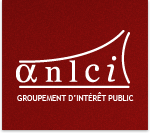 INSCRIVEZ-VOUS
POUR PARTICIPER 
A LA DICTEE
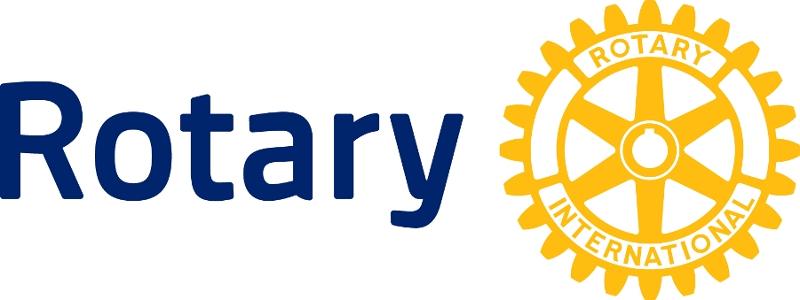 Rotary Club 
de …………







Entrée gratuite
Réservations et Inscriptions 
Email:
L’ANLCI rassemble, mobilise, organise

L’ANLCI a pour vocation d’organiser le partenariat au niveau national et territorial dans tous les champs d’action que recouvre la lutte contre l’illettrisme : prévention, éducation, formation des adultes, monde du travail et de l’entreprise, insertion, action sociale, culture.

L’ANLCI informe, mutualise 
et donne des outils

Face aux problèmes qui se posent, des réponses concrètes existent. Un peu partout sur le terrain , des intervenants développent des modes d’action efficaces pour répondre à la diversité des difficultés et des situations des personnes illettrées. 
Les trouver c’est possible, les faire partager, c’est indispensable et plus productif que d’imaginer sans cesse de nouveaux dispositifs coûteux et complexes.
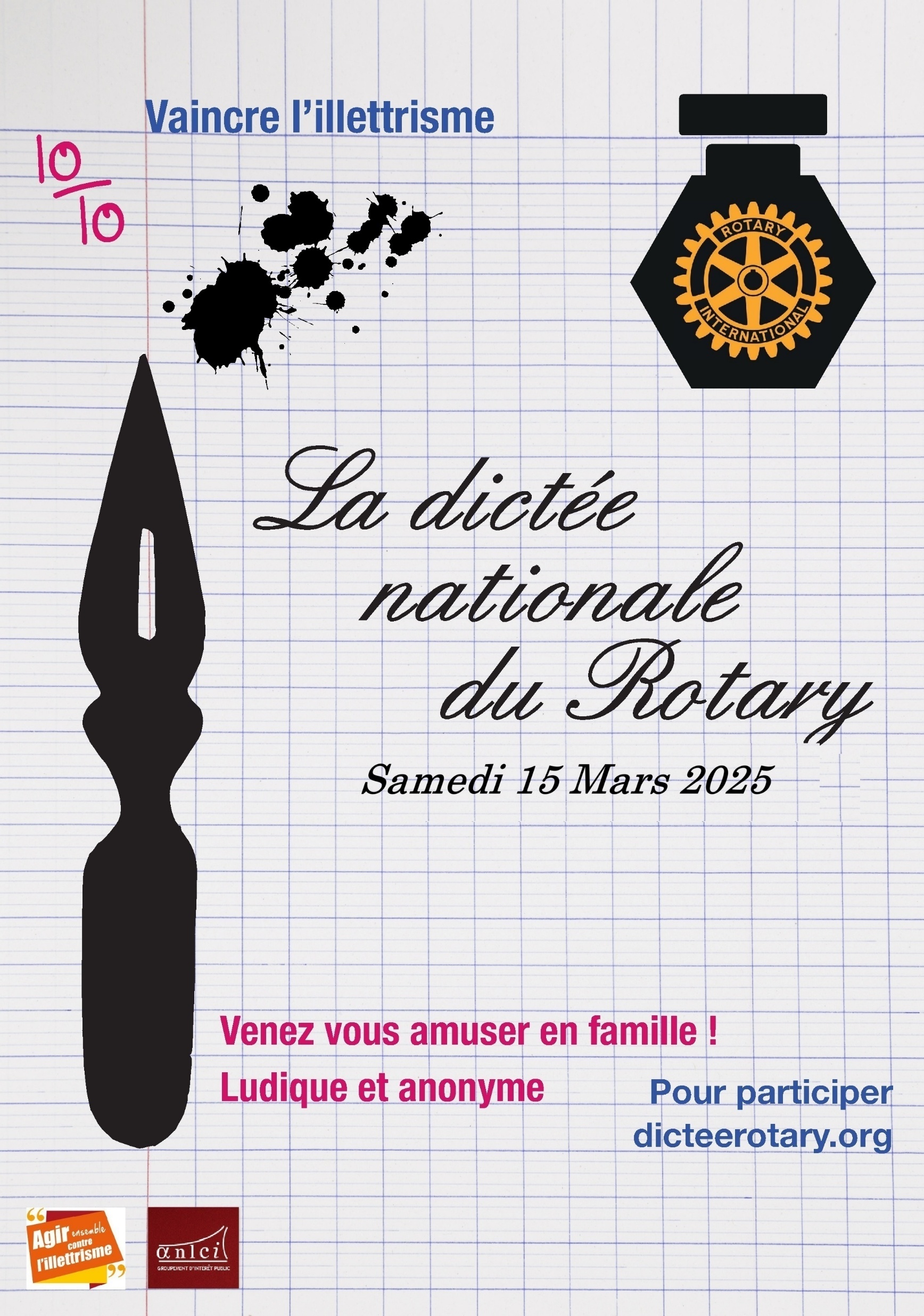 Bulletin d’inscription :
Nom:                          prénom :
Nombre de personnes: -18ans:      + 18 ans:
Adresse :

E-mail:
                           A retourner
 Rotary ,
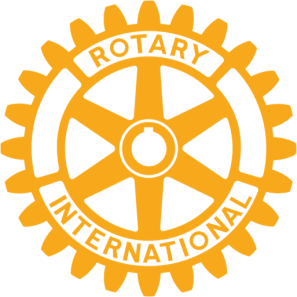 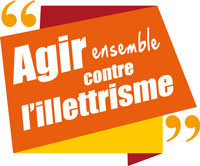 I                                                   I
UNE DICTEE POUR 
AIDER A LA LUTTE CONTRE L’ILLETTRISME
UNE DICTEE POUR S’AMUSER
Se rassembler un samedi après midi pour  partager un moment convivial et ludique autour d’une dictée.

Parents, enfants, grands-parents, voisins, collègues, amis, entreprises, élus locaux, presse, etc., sont invités à se rencontrer pour faire une page d’écriture sans esprit de compétition, car la dictée est anonyme, et pour le seul plaisir d’être ensemble.

L’occasion de retrouver l’envie de lire et de découvrir les mots et le monde qui nous entoure et celui plus lointain.

Pour permettre de s’informer sur les bibliothèques de notre territoire et rencontrer leurs animateurs.

Et pour rencontrer les parrains et les invités de la journée.
L’accès en est gratuit, vous pourrez si vous le souhaitez faire un don à votre convenance sur place.

Collecter des fonds afin de permettre à chacun des clubs de promouvoir la lecture et l’écriture en aidant des associations rompues à ce genre d’activités, en fournissant des livres et des équipements, en agissant auprès des personnes elles-mêmes.

Les sponsors locaux et nationaux aident chaque club en soutenant les associations locales
SI  VOTRE ENTREPRISE SOUHAITE S’INSCRIRE DANS CE SOUTIEN CONTACTEZ-NOUS